Priekšlikumi ienākumu nevienlīdzības mazināšanai, mazinot darbaspēka nodokļu slogu
2015.gada 23.augusts
Latvijā ienākumu sadale ir mazāk līdzsvarota nekā vidēji ES
Džini koeficients ES 2012.gadā
Datu avots: EUROSTAT dati
2015.08.25.
2
Latvijā darbaspēka nodokļu slogs zemo algu saņēmējiem* ir viens  no augstākajiem ES
* 	Zemo algu grupā strādājošie –pelna 2/3 vai mazāk no valstī noteiktās vidējā bruto darba samaksas.
** 	Nodokļu plaisa ir rādītājs, kurš raksturo atšķirību starp darba ņēmēja nopelnīto un to, cik šis darbaspēks izmaksā darba devējam. To aprēķina kā darba nodokļu (IIN un darba ņē­mēja un darba devēja VSAOI) procentuālo attiecību pret darba algas pirms nodokļu nomaksas un darba devēja VSAOI summu
Datu avots: EUROSTAT dati
2015.08.25.
3
VSAOI maksimālā apmēra atjaunošana, ir ieviesusi darbaspēka nodokļu sistēmā regresivitāti
Kopumā 2014.gadā, sociālās apdrošināšanas iemaksu maksimālā apmēra (46,4 tūkst. EUR 2014.gadā un 48,6 tūkst. EUR 2015.gadā) atjaunošanas rezultātā valsts kopbudžetā netika gūti ieņēmumi aptuveni -40,3 milj. eiro apmērā jeb vidēji par vienu personu, kuras valsts sociālās apdrošināšanas iemaksas pārsniedza 46,4 tūkst. eiro, netika samaksāts papildus aptuveni 8,5 tūkst. eiro gadā.
2015.08.25.
4
Rekomendācijas
Eiropas Komisija (pārskats par EK rekomendāciju izpildi Latvijā):
saskaņā ar EK rekomendāciju (CSR 1) Latvijai ieteikts samazināt nodokļu slogu strādājošajiem  ar zemu atalgojumu, pārnesot to uz izaugsmei draudzīgākajiem īpašuma un vides nodokļiem, kā arī uzlabojot nodokļu iekasēšanu;
Latvijai ir izdevies samazināt darbaspēka nodokļu slogu, bet ne visi pasākumi ir vērsti uz strādājošajiem ar zemiem ienākumiem. 
nodokļu slogs strādājošajam bez bērniem joprojām ir augsts, un darbojas kā bremzējošs faktors, lai šis strādājošais vēlētos strādāt oficiāli. 	
OECD (2015.gada februārī publicēts OECD pārskats par Latviju):
Latvijā nodokļu plaisas rādītājs zemu algu grupā strādājošajiem ir viens no augstākajiem OECD;
būtu jāmazina VSAOI likme zemu algu grupā strādājošajiem, tai pašā laikā tas nedrīkst samazināt sociālā budžeta segumu (piemēram pensijas), kas jau tā pēc starptautiskiem standartiem ir zems.
SVF (Baltic Cluster Report: Selected Issuess, 2014):
darbaspēka nodokļu plaisa Baltijas valstīs ir augsta, galvenokārt, augsto sociālās apdrošināšanas iemaksu likmju dēļ. Savukārt nodokļu slogs ir viens no galvenajiem iemesliem, kas paaugstina strukturālā bezdarba līmeni.
2015.08.25.
5
Baltijas valstu darbaspēka izmaksas ietekmējošie rādītāji 2015.gadā
1	Lietuvā diferencētais NM, kas tiek piemērots proporcionāli ienākumu līmenim (netiek piemērots, ja darbinieka ienākumi pārsniedz EUR 925 mēnesī).
2	Igaunijā – atvieglojumu par bērniem piemēro, sākot no otrā bērna.   
3	Lietuvai VSAOI likme kopā ar veselības apdrošināšanas likmi: 3% darba devējam un 6% darba ņēmējam. Papildus darba devējs maksā VSAOI par nelaimes gadījumiem darbā un arodslimībām maksā atkarībā no grupas: par I grupu – 0,18%; par II grupu – 0,37%; par III grupu – 0 ,9% un par IV grupu – 1,7%.  
4	Igaunijā darba devēja maksājumi pensijām sadalās: 16% 1.līmenim + 4% 2. pensiju līmenim.
5	Tabulā EUROSTAT dati par 2012.gadu – nodokļu plaisa zemo algu grupā strādājošam (kas pelna 2/3 vai mazāk no valstī noteiktās vidējās bruto darba samaksas stundā) bez apgādībā esošām personām.
6
Nodokļu sistēmas progresivitātes elementi
Nodokļu progresivitātes elementi:
1) nodokļa likmes;
2) nodokļa atvieglojumi (atvieglojums par apgādībā esošām personām, neapliekamais minimums u.c.);  
3) ienākuma veids (IIN bāzes sastāvdaļas).

Tiešā progresivitāte – progresīvās nodokļa likmes.
Netiešā progresivitāte – nodokļa atvieglojumi.
2015.08.25.
7
Progresīvās iedzīvotāju ienākuma nodokļa likmes
Progresīvā IIN likmes pārsvarā tiek piemērotas «vecajās» ES dalībvalstīs
IIN maksimālās likmes ES, Norvēģijā un Islandē 2014.gadā
Avots: Taxation trends in the European Union, 2014 Edition
2015.08.25.
9
Progresīvo IIN likmju ieviešanas iespējamais risinājums
Šāda lēmuma pieņemšanas gadījumā jāturpina diskusija par optimālāko likmju sadalījumu. Piemēram, BICEPS pētījums  nodokļu sistēmas pilnveidošanas jomā (Iepirkums Nr. EM 2013/58) izskata reformas variantu ar divām likmēm 20% un 40%, likmēm mainoties pie bruto ienākuma ~1700 euro mēnesī.
2015.08.25.
10
Tikai 1,5% no darba ņēmējiem saņem ienākumus virs 3000 eiro mēnesī
CSB dati par darba ņēmēju sadalījumu pa ienākumu intervāliem uz 2015.gada februāri
2015.08.25.
11
Piemērojot progresīvās likmes ienākuma no darba, papildus var iekasēt IIN aptuveni 12,3 milj. eiro apmērā
2015.08.25.
12
Nodokļu maksātāju, kuru ienākumi no darba pārsniedz 36 000 eiro  gadā, sadalījumā pa nodarbinātības sfērām, dominē nodokļu maksātāji, kuri ir nodarbināti finanšu un pakalpojumu darbības sfērā
Avots: VID dati
2015.08.25.
13
Darba algu virs 36 000 eiro gadā 53,2% gadījumos saņem Rīgā*
Rīga – 53,2%
* Ja ņemtu visus ienākumus kopā, proporcija Rīgai būtu vēl lielāka
2015.08.25.
14
Galvenie secinājumi progresīvās IIN likmes ieviešanas gadījumā
Nepieciešams ieviest obligāto ikgadējo ienākumu deklarēšanu.
Ja likmes pieaugums ir būtisks, pieaug motivācija slēpt ienākumus, kas sekmē ēnu ekonomikas pieaugumu.
Ja kapitāla ienākumi un ienākumi ko kapitāla pieauguma tiek aplikti ar nodokli pēc pazeminātām likmēm (attiecīgi 10% un 15%), visaugstāko ienākumu saņēmējus progresīvās likmes ieviešana neietekmēs. Tāpēc būtu jāizskata progresīvo IIN likmju piemērošana arī šiem ienākuma veidiem.
Netiek ievērota EK rekomendācija – mazināt darbaspēka nodokļu slogu zemo algu saņēmējiem Nodokļu plaisas rādītājs zemo algu grupā samazinās no 43,6% 2012.gadā līdz 41,8% 2016.gadā (ES vidējais rādītājs 2012.gadā – 39,9%).
2015.08.25.
15
Diferencētais neapliekamais minimums
FM priekšlikums diferencētā neapliekamā minimuma ieviešanai
2015.08.25.
17
I variants – diferencētā neapliekamā minimuma ieviešana
18
I variants – diferencētā neapliekamā minimuma ieviešana
19
Piemērojamais neapliekamais minimums
2015.08.25.
20
Sākot no 2017.gada, strādājošie gada beigās saņem no VID pārmaksāto nodokli*
Strādājošo** ieguvums pēc  VID ienākumu deklarāciju pārbaudes, euro gadā
*	 Ietekme tikai no diferencētā neapliekamā minimuma ieviešanas
**	Strādājošajiem bez apgādībā esošām personām
2015.08.25.
21
Tai pašā laikā mēnesī, sākot no 2017.gada, visi strādājošie saņems nedaudz mazāku neto algu* nekā iepriekšējā gadā
Strādājošā** neto darba alga, salīdzinot ar neto darba algu iepriekšējā gadā, euro mēnesī
*	 Ietekme tikai no diferencētā neapliekamā minimuma ieviešanas 
**	Strādājošajiem bez apgādībā esošām personām
2015.08.25.
22
Kopējās strādājošo neto ienākuma izmaiņas, ieviešot diferencēto NM* gadā
Kopā strādājošo** neto ienākuma izmaiņas, eiro gadā
*	 Ietekme tikai no diferencētā neapliekamā minimuma ieviešanas
**	Strādājošajiem bez apgādībā esošām personām
2015.08.25.
23
Diferencētais NM samazina ienākumu nevienlīdzību
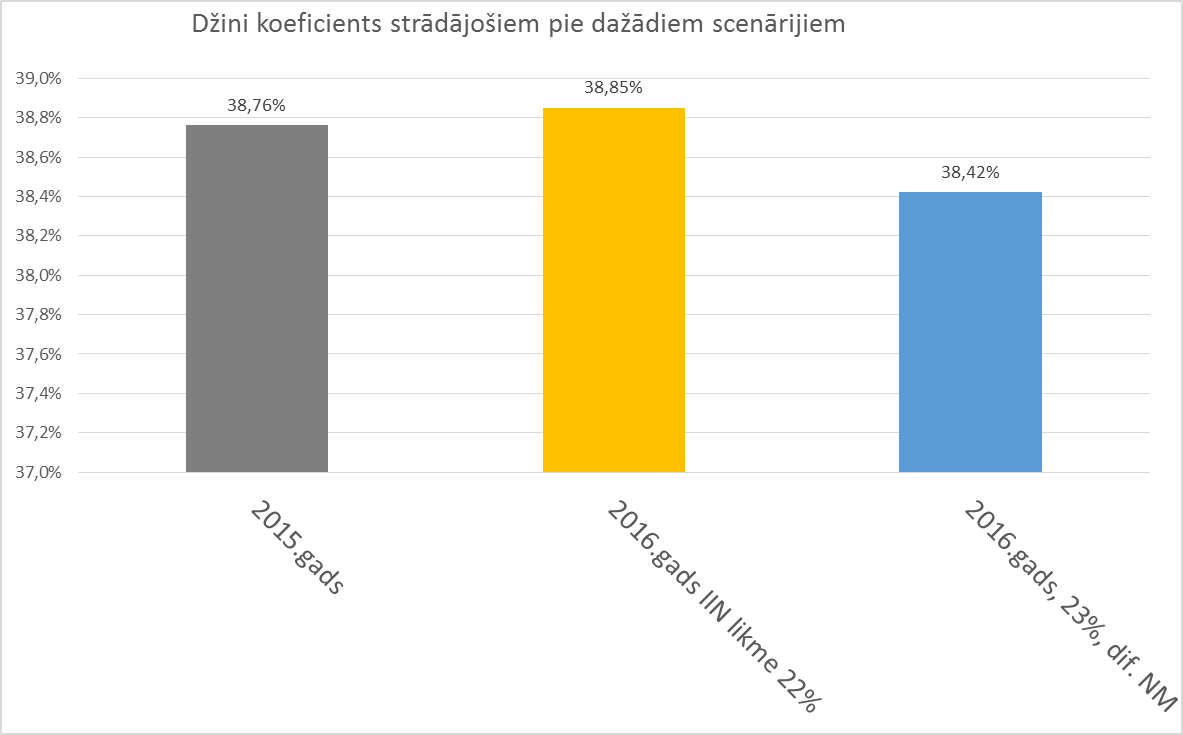 2015.08.25.
24
Diferencētais NM labvēlīgāks zemāk atalgotajiem kā progresīvo likmju sistēma
Baltoties uz BICEPS pētījumu  nodokļu sistēmas pilnveidošanas jomā (Iepirkums Nr. EM 2013/58) var secināt, ka 
Diferencētais NM precīzāk risina nabadzības un nevienlīdzības problēmas, jo ir izteikta darba ienākumu koncentrācija zemākā atalgojuma grupās
Vēl mērķtiecīgāks atbalsts ir iespējams tikai iesaistot pabalstu sistēmu, ņemot vērā nodokļu ietekmes ierobežojumus
2015.08.25.
25
Galvenie secinājumi diferencētā neapliekamā ieviešanas gadījumā
Diferencēts NM ir efektīvs darbaspēka nodokļu progresivitātes palielināšanas instruments, kas ļauj ievērojami palielināt zemo algu saņēmēju neto ienākumus. 
VID atmaksā nodokļu maksātājam nodokļu pārmaksu uz bankas kontu, kad ir iesniegta gada ienākumu deklarācija. Tomēr deklarāciju iesniegšanas sistēma būs maksimāli vienkārša.
Gada ienākumos jāņem vērā arī ienākumi no kapitāla un kapitāla pieauguma, lai izvairītos no situācijām, kad, piemēram, maksimālo neapliekamo minimumu var piemērot strādājošais, kas visu gadu saņem minimālo algu, bet gada beigās tam tiek izmaksātas dividendes vai paralēli darba algai tas saņem būtisku ienākumu no nekustamā īpašuma iznomāšanas.
Ietekme uz pašvaldībām būs nebūtiska, jo koeficients pašvaldību izlīdzināšanas fondā tiks rēķināts no faktiski ieturētās nodokļa summas (pēc pārskatiem), neatskaitot atmaksas pēc gada ienākumu deklarācijām.  
Tiek pildītas EK rekomendācijas. Nodokļu plaisas rādītājs zemo algu grupā samazinās no 43,6% 2012.gadā līdz 39,5% 2021.gadā (kas ir ap ES vidējo rādītāju 2012.gadā- 39,9%).
2015.08.25.
34
Atvieglojums par apgādībā esošām personām
AAP jau vairākkārt ir palielināts un pašreiz tā apmērs par 90 EUR/mēn. pārsniedz NM apmēru
No kopējā nodokļu maksātāju skaita, kuriem ir apgādībā esošas personas, 32,4% ir nodokļu maksātāji, kuru ienākumi no algota darba nepārsniedz 360 euro mēnesī
Nodokļu maksātāju skaits, kuriem ir apgādībā esošas personas, sadalījumā pēc ienākumiem no algota darba
Avots: VID informācija uz 2015.gada martu
2015.08.25.
29
Aptuveni 38,6% no nodokļu maksātājiem nevar pilnībā izmantot IIN atvieglojumus, jo viņu ar nodokli apliekamais ienākums ir mazāks par IIN atvieglojumu summu
Avots: VID informācija uz 2015.gada martu
2015.08.25.
30
Izvērtējot iespēju palielināt IIN atvieglojumu par apgādībā esošām personām, secināms:
AAP apmērs, kas pašreiz ir 165 euro mēnesī, jau vairākkārt ir palielināts un pašreiz tas vairāk kā divas reizes jeb par 90 euro pārsniedz neapliekamā minimuma apmēru (75 euro mēnesī). Jāatzīmē, ka citā tas nav nevienā citā ES dalībvalstī.
Latvijā AAP apmērs ir augstākais starp pārējām Baltijas valstīm (Lietuvā – 60 euro mēnesī un Igaunijā – 154 euro mēnesī, kas pie tam tiek piemērots, sākot no otrā bērna). Jāatzīmē, ka gan Igaunijā, gan Lietuvā atvieglojums tiek piemērots tikai par bērniem.
nodokļu maksātāji ar zemām darba algām un vairākiem apgādājamiem jau tagad nevar pilnībā izmantot IIN atvieglojumus, jo viņu ar nodokli apliekamais ienākums ir mazāks par IIN atvieglojumu summu (pēc FM aprēķiniem aptuveni 38,6% no visiem nodokļu maksātājiem, kuriem ir apgādībā esošas personas).
2015.08.25.
31
AAP diferencēšanas atkarībā no bērnu skaita sarežģītu nodokļu administrēšanu un palielinātu nodokļu administrēšanas izmaksas. Turklāt, no 2015.gada 1.janvāra ģimenes valsts pabalsts tiek diferencēts atkarībā no bērnu skaita: par pirmo bērnu – 11,38 euro mēnesī, par otro bērnu – 22,76 euro mēnesī un par trešo un nākamajiem bērniem – 34,14 euro mēnesī, kas tiek piešķirts visiem vecākiem, neatkarīgi vai viņi strādā vai nē;
Nodokļu kredīti nav efektīvs veids kā atbalstīt šo personu rīcībā esošo ienākumu paaugstināšanu. Gluži pretēji tas var būtiski ierobežot stimulus strādāt vai pat veicināt nelegālās nodarbinātības izplatību;
Pēc VID datiem uz 2015.gada martu kopā apgādībā bija 341 327 personas, no kurām 262 555 personas jeb 76,9% bija bērni (personas, kuras uz 2013.gada 1.janvāri nebija sasniegušas 18 gadu vecumu, kā arī personas, kuras turpina vispārējās, profesionālās, augstākās vai speciālās izglītības iegūšanu, bet ne ilgāk kā līdz 24 gadu vecuma sasniegšanai) un 78 772 personas jeb 23,1% bija pieaugušie.
2015.08.25.
32
Risinājumi sociālo un sadarbības partneru pieteiktajiem jautājumiem
Komentārs: Darba samaksa mēnesī samazinās arī zemu atalgotajiem darbiniekiem
Risinājums: Zemāk atalgotie darbinieki saņem avansa maksājumu par gadu uz priekšu, jo 2016.gadā minimālais neapliekamā minimuma līmenis saglabājas 75 EUR, bet maksimālais līmenis tiek paaugstināts līdz 100 EUR - zaudējumi mēneša griezumā netiek radīti, bet 2017.gada sākumā tiek izmaksāts neizmantotais neapliekamā minimuma atvieglojums un arī ienākumi mēneša griezumā pirmo reizi samazinās 2017.gadā. Gada griezumā zemu atalgojumu grupas strādājošie saņem lielāku neto ienākumu.

Komentārs: Nav pozitīvas ietekmes uz ēnu ekonomiku
Risinājums: Diferencētā neapliekamā minimuma modelis paredz pakāpenisku neapliekamā minimuma samazināšanu, līdz ar to neveidojas neapliekamā minimuma sliekšņi (aprēķinot neapliekamo minimumu pēc formulas no ienākuma apjoma, kuram piemēro maksimālo nepaliekamo minimumu, līdz ienākuma apjomam, kuram piemēro minimālo neapliekamo minimumu) un darba devējām tas nerada vēlmi palikt iepriekšējā algu līmeni. 
Augstais nodokļu slogs cilvēkiem ar zemiem ienākumiem arī kavē oficiālo nodarbinātību, līdz ar to samazinoties nodokļu slogam tiks veicināta arī šo cilvēku iesaiste darba tirgū.
Darbaspēka nodokļu efektīvās likmes izmaiņas nevar kalpot kā vienīgais motivators pārejai no ēnu un oficiālo ekonomiku, jo jebkurā gadījumā šāda soļa robežlikme paliek augsta, tādejādi, pirmkārt, ir nepieciešams apgrūtināt uzņēmumu darbību ēnu sektorā gan uzlabojot nodokļu administrācijas efektivitāti, gan nodrošinot plašāku sabiedrības atbalstu un tiešu iesaisti (arī caur darba devēju un darba ņēmēju organizācijām).
2015.08.25.
34
Komentārs: Ienākumu nevienlīdzība palielinās, jo netiek atbalstītas personas ar bērniem
Risinājums: Latvijā ir augstākais atvieglojums par apgādībā esošu personu starp Baltijas valstīm, turklāt tas tiek piemērots ne tikai par apgādībā esošu bērnu, bet arī nestrādājošu laulāto. Zemu atalgotie darbinieki jau šobrīd nespēj saņemt pilnu atvieglojuma summu, ja to apgādībā ir vismaz 2 bērni. Diferencēta neapliekamā minimuma ieviešana šo situāciju nepasliktina. Jautājums ir saistīts arī ar pabalstu sistēmu, kas nav šī ziņojuma ietvarā.
BICEPS pētījums apstiprina, ka diferencētajam neapliekamajam minimumam ir ietekma uz nevienlīdzības mazināšanu.

Komentārs: Palielinās administratīvais slogs mazo algu saņēmējiem un valsts pārvaldei
Risinājums: Valsts ieņēmumu dienestam ir 26 reģionālās filiāles ārpus Rīgas, kur mazo algu saņēmēji var griezties gadījumos, ja gada ienākumu deklarācijas aizpildīšana sagādā problēmas. Turklāt, nodokļu maksātāji gada ienākumu deklarācijas var iesniegt par pēdējiem trīs taksācijas gadiem, kā arī iesniegt neierobežotu skaitu deklarāciju precizējumu par pēdējiem trīs taksācijas gadiem.
Lai neradītu papildu VID administrēšanas izmaksu pieaugumu, ir jārisina jautājums par informācijas elektronisku iegūšanu no izglītības un veselības aprūpes iestādēm par fizisko personu veiktajiem maksājumiem par izglītību un ārstniecību, kas automātiski tiktu iekļauti gada ienākumu deklarācijā pie attaisnotajiem izdevumiem. Tas ļautu daļu esošo VID resursu novirzīt diferencētā neapliekamā minimuma administrēšanai.
2015.08.25.
35
Komentārs: Ietekme uz ekonomisko attīstību 
Risinājums:
Atbilstoši starptautiskiem ekonomiskajiem pētījumiem* strādājošo motivācija un nodarbinātības šķēršļi dažādās ieņēmumu kategorijās atšķiras, ko nosaka gan izglītības un prasmju līmeņi, gan citi sociālie faktori. 
Zemāk atalgoto strādājošo atbalsts nodokļu atvieglojumu veidā risina:
Vertikālo taisnīgumu nodokļu sistēmā (iemaksas proporcionāli iespējām)
Iedzīvotāju iesaisti darba tirgū: 
Mazina bezdarba slazdus – pārejai no pabalstiem arī uz zemu atalgojumu jābūt finansiāli izdevīgai
Skar būtiskas darba tirgus riska grupas, piemēram, jaunieši bez iepriekšējas darba pieredzes u.c.
*Piem., ECONOMIC POLICY REFORMS 2015: GOING FOR GROWTH, OECD 2015
2015.08.25.
36